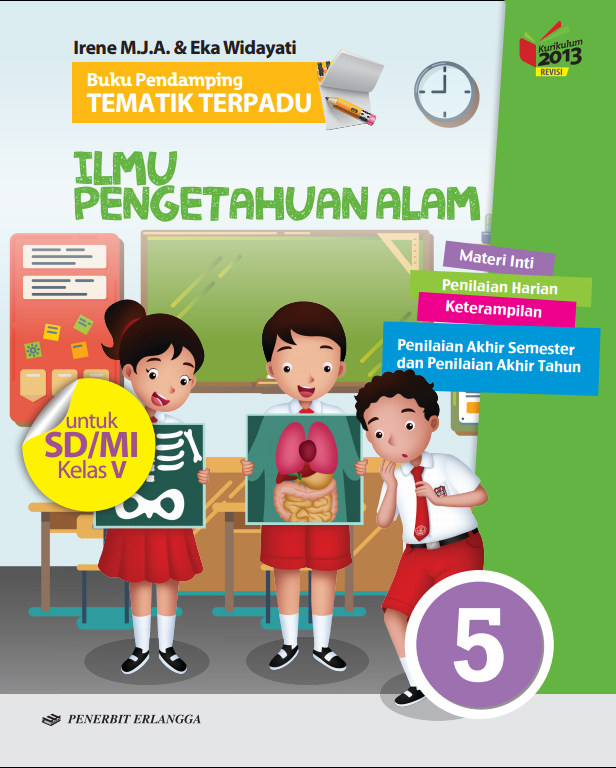 Media Mengajar
Buku Pendamping
TEMATIK TERPADU
IPA
untuk SD/MI Kelas V
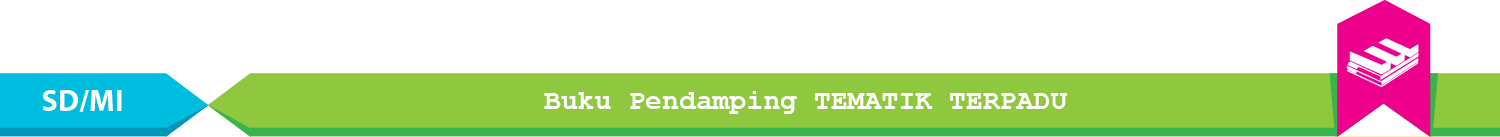 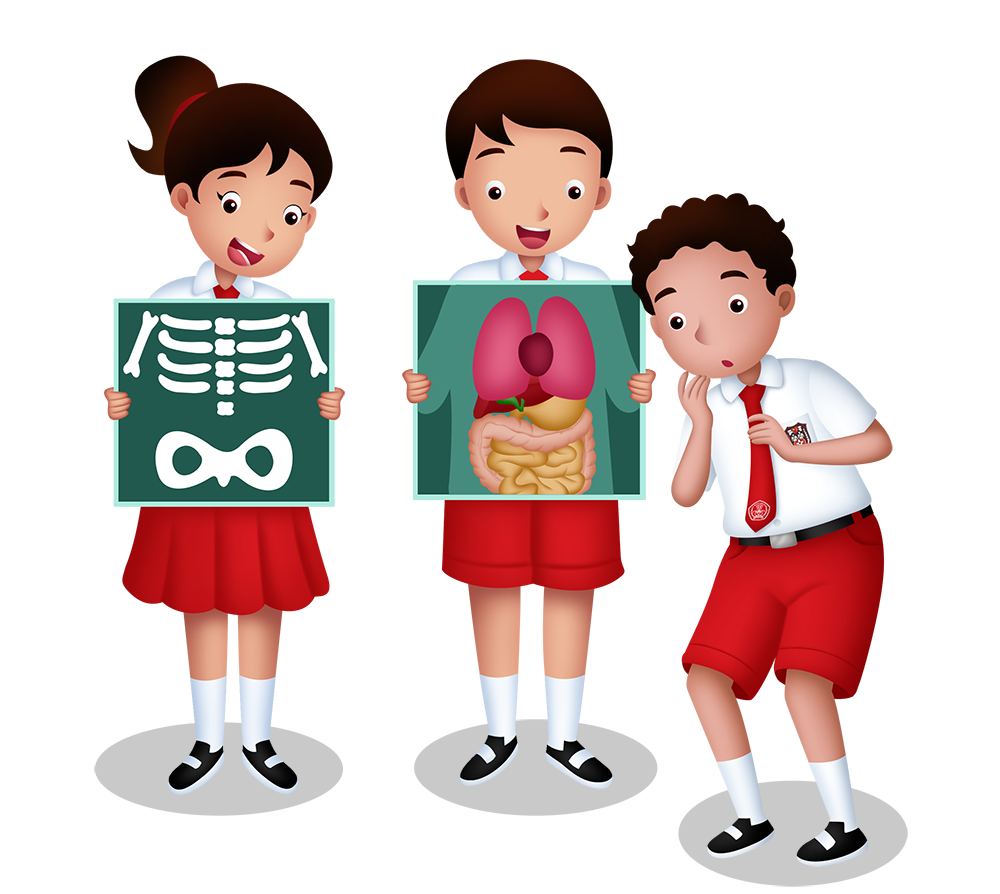 Tema 1
Organ Gerak Hewan dan Manusia
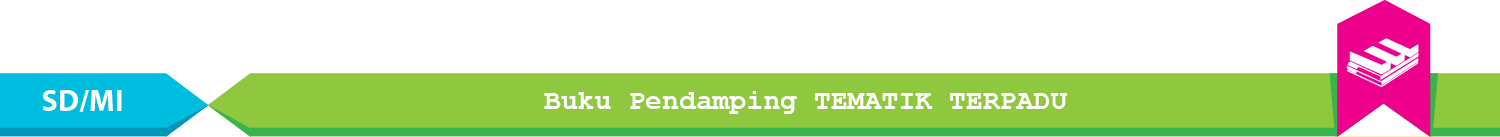 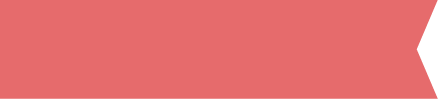 Materi Inti Subtema 1
KD 3.1
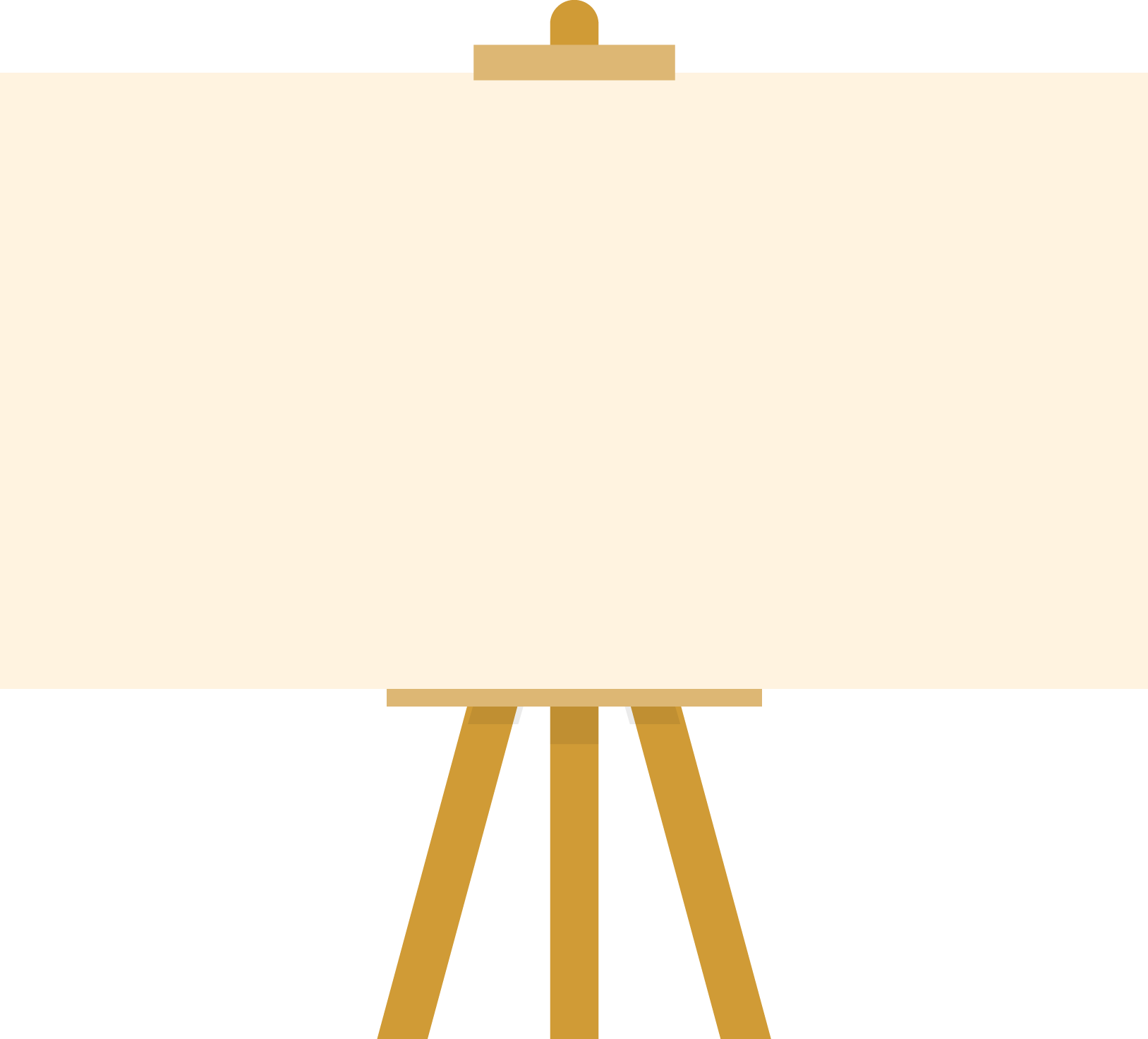 Organ gerak atau alat gerak hewan berbeda-beda.
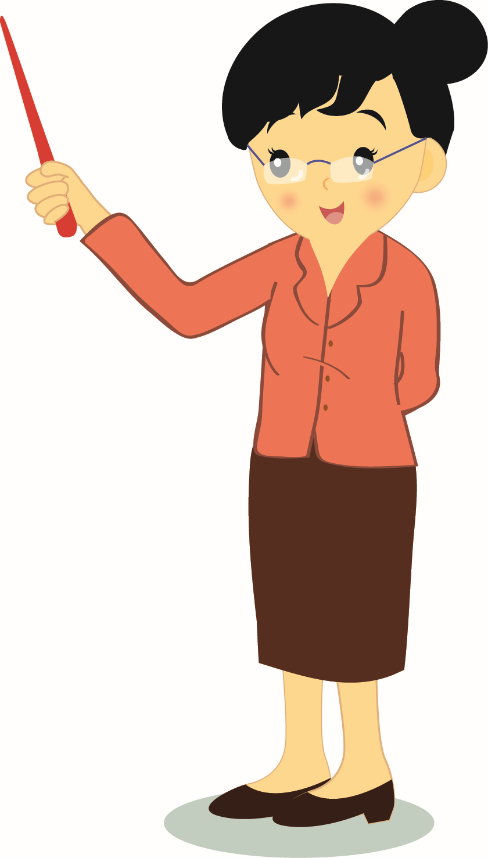 Alat gerak hewan bergantung pada tempat hidup serta aktivitas hewan saat berada di lingkungan hidupnya.
Hewan bergerak untuk mencari makan dan air, tempat berlindung, dan melarikan diri dari musuhnya.
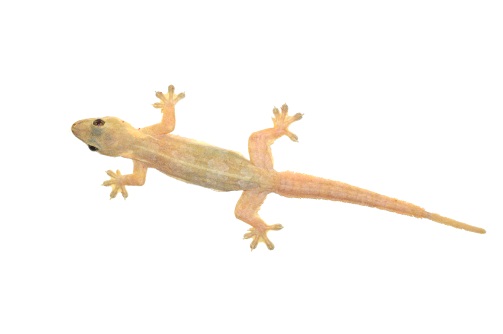 Hewan yang bergerak dengan cara berjalan, berlari, melompat, memanjat, merayap, dan melata memiliki alat gerak berupa kaki.
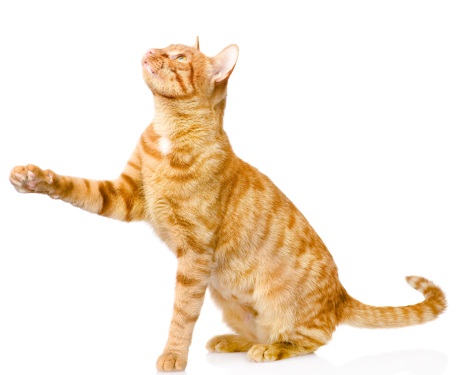 Contohnya kucing yang berjalan, katak yang melompat, dan cecak yang merayap.
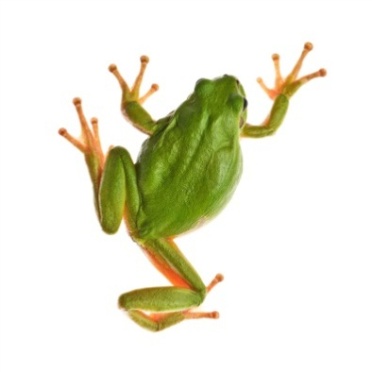 Sumber: shutterstock.com
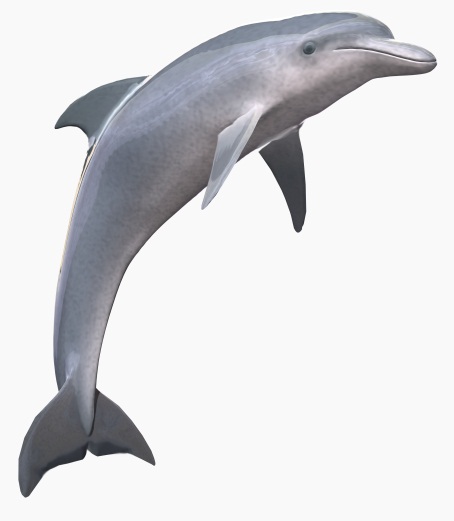 Sirip
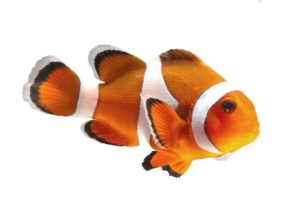 Hewan yang hidup di air, seperti lumba-lumba dan ikan badut, bergerak dengan cara berenang menggunakan sirip.
Sirip
Sumber: shutterstock.com
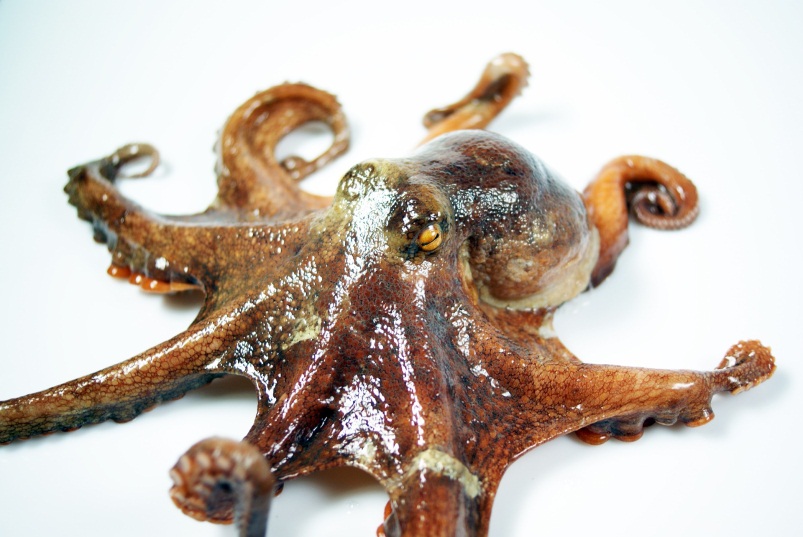 Gurita dan cumi-cumi bergerak dengan menyemburkan air dari alat isap pada lengan-lengannya.
Sumber: pixabay.com
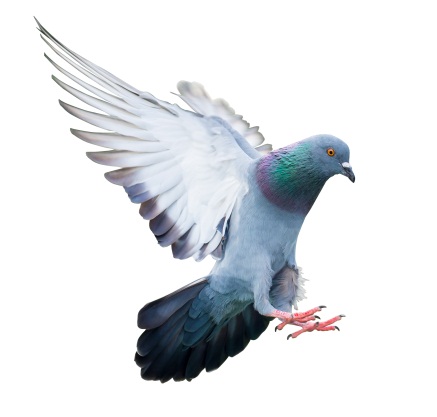 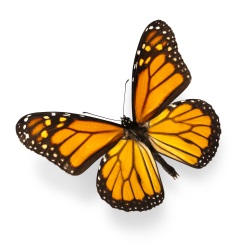 Penyu bergerak di darat (merayap) dan di air (berenang) dengan kaki pendayung.
Sumber: shutterstock.com
Hewan yang dapat terbang bergerak dengan sayap, misalnya burung dan kupu-kupu.
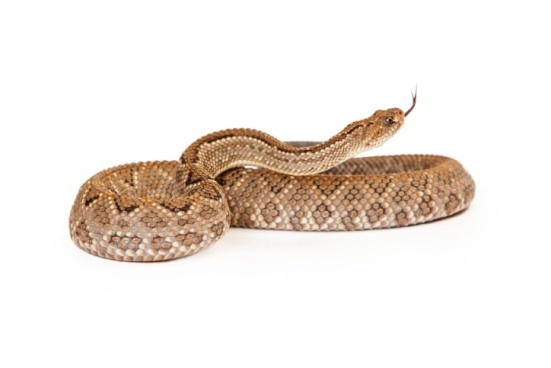 Ular dan cacing adalah contoh hewan yang bergerak dengan menggunakan otot perutnya.
Sumber: shutterstock.com
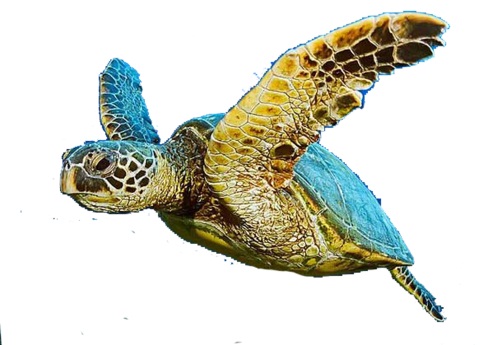 Sumber: pixabay.com
Berdasarkan ada tidaknya tulang belakang, hewan digolongkan menjadi hewan vertebrata (bertulang belakang) dan invertebrata (tidak bertulang belakang).
Hewan vertebrata memiliki rangka dalam (endoskeleton), sementara invertebrata memiliki rangka luar (eksoskeleton) atau tidak memiliki rangka.
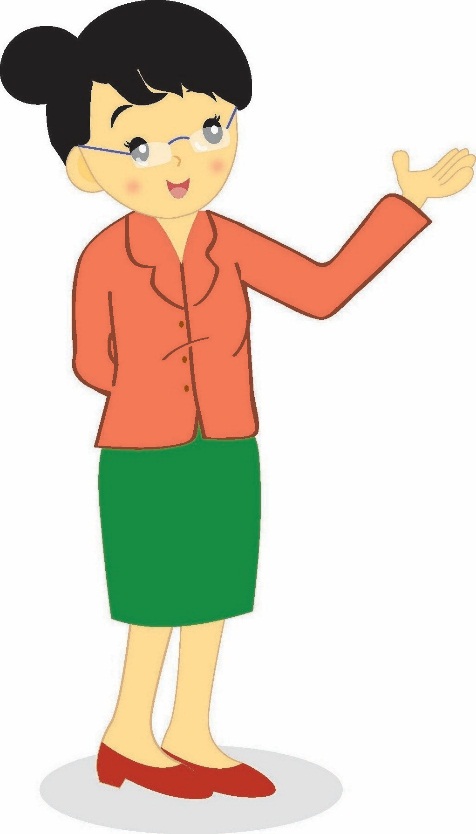 Contoh hewan vertebrata adalah kuda, ikan hiu, penyu, elang, dan ular.
Contoh hewan invertebrata adalah nyamuk, bekicot dan cacing.
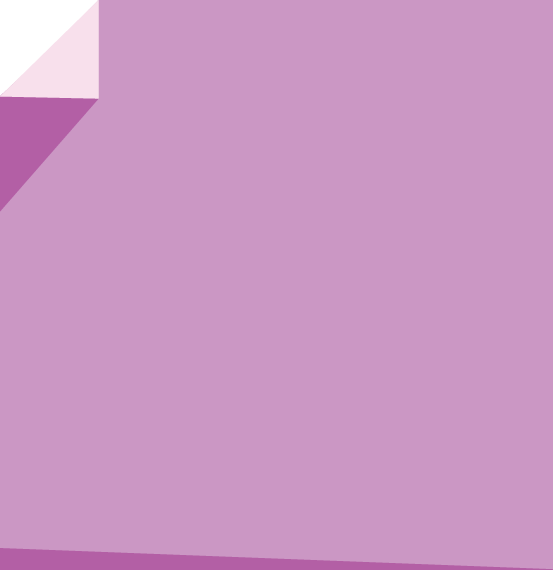 Alat gerak pada vertebrata dibedakan menjadi alat gerak aktif dan alat gerak pasif.
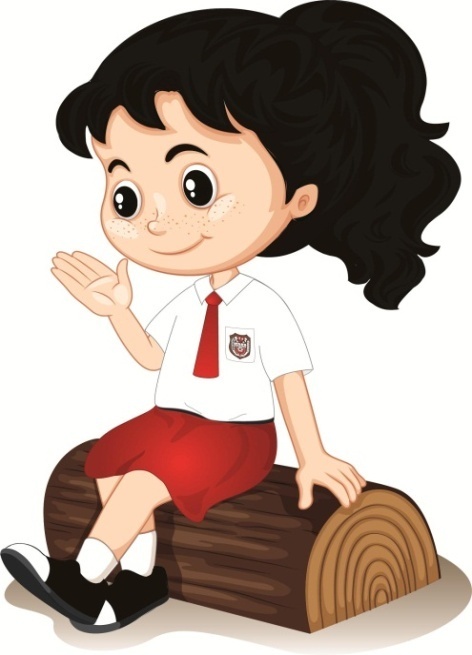 Alat gerak aktif adalah otot.
Alat gerak pasif adalah tulang.
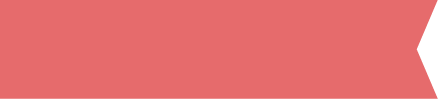 Materi Inti Subtema 2
KD 3.1
Organ atau alat gerak manusia terdiri alat gerak pasif dan alat gerak aktif.
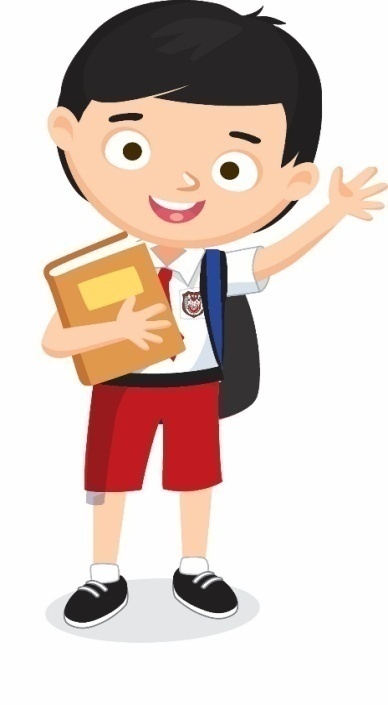 Alat gerak pasif
 berupa tulang atau rangka
 tidak dapat bergerak tanpa bantuan dari otot
Alat gerak aktif
 berupa otot
 dibedakan menjadi otot polos, otot jantung, dan otot lurik
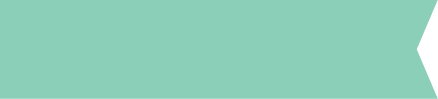 Fungsi Rangka
Tempat melekatnya otot
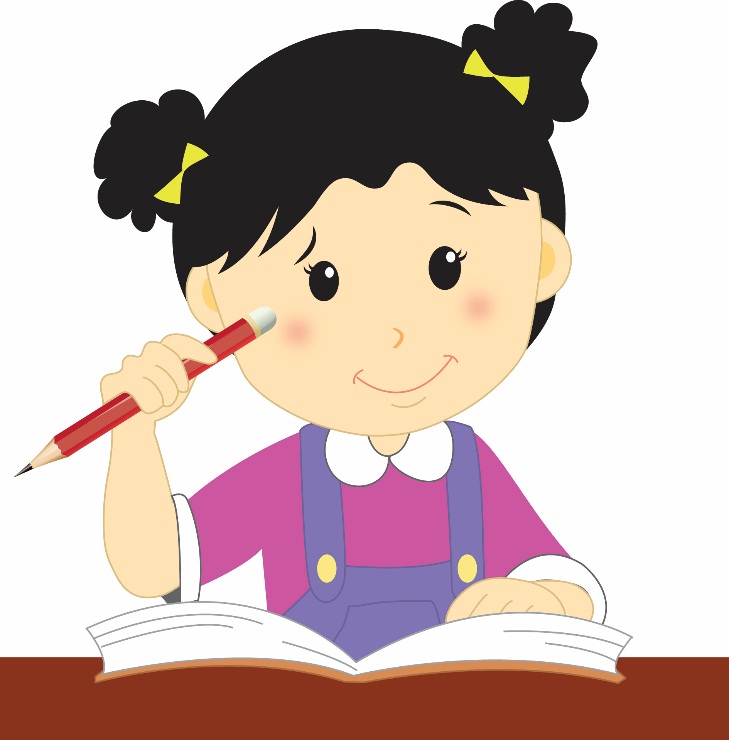 Sebagai alat gerak pasif
Memberi bentuk tubuh
Melindungi organ tubuh yang penting
Menopang tubuh agar berdiri tegak
Tempat pembuatan sel darah merah dan sel darah putih
Berdasarkan bentuknya,
tulang dibedakan menjadi:
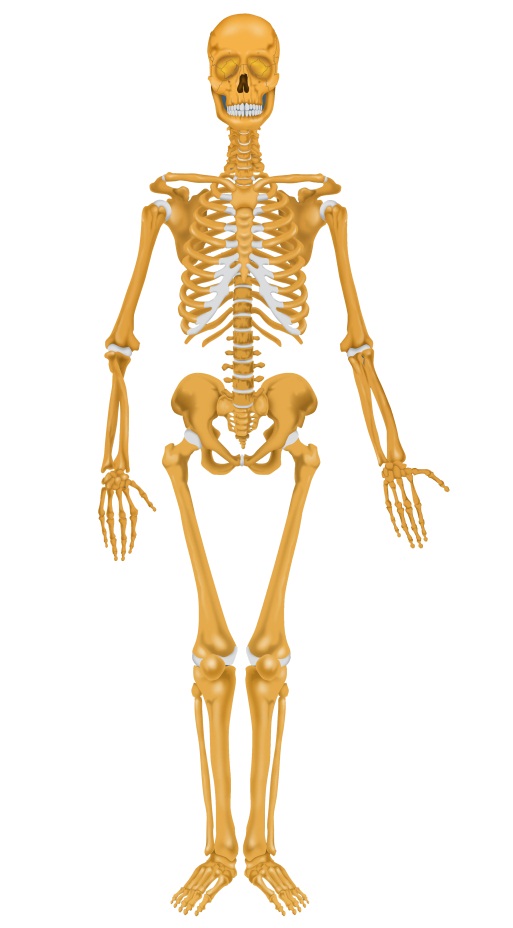 Tulang tidak beraturan, misalnya pada tulang rahang.
Tulang pipih, misalnya pada tulang belikat.
Tulang pipa, misalnya pada tulang paha.
Tulang pendek, misalnya pada tulang pergelangan kaki.
Sumber: shutterstock.com
Berdasarkan zat penyusunnya,
tulang dibedakan menjadi:
Tulang keras, misalnya pada tulang tengkorak dan tulang lengan.
Tulang rawan, misalnya pada tulang hidung dan tulang daun telinga.
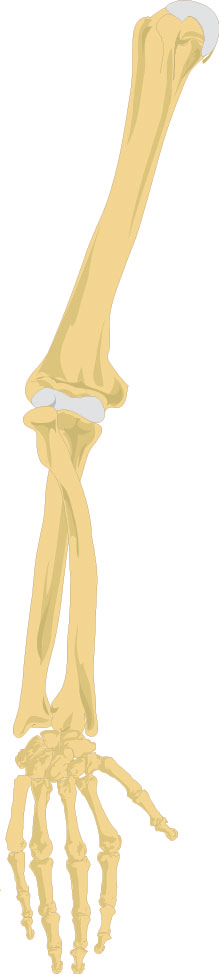 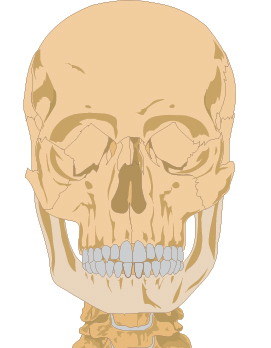 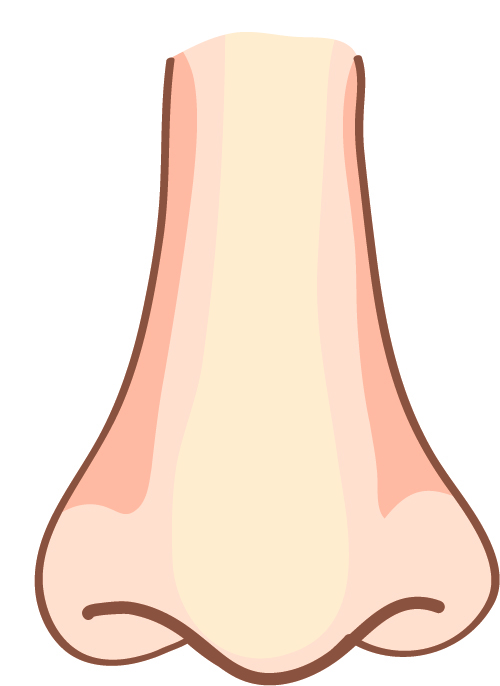 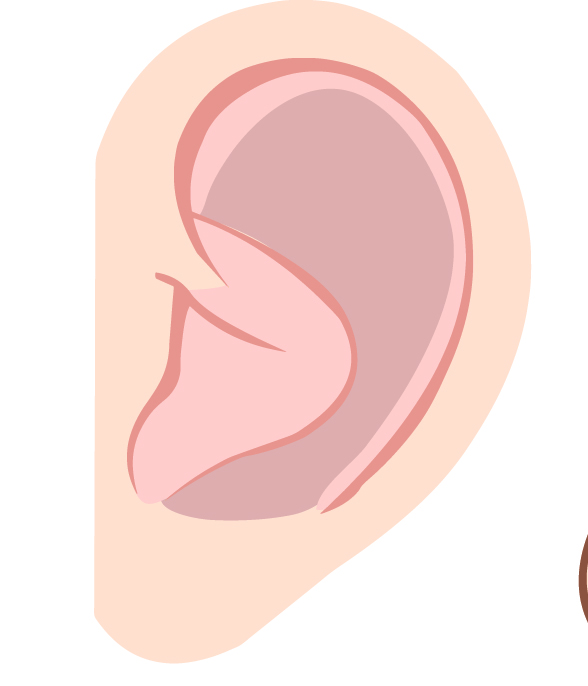 Rangka manusia terbagi menjadi beberapa bagian, yaitu rangka kepala (tengkorak), rangka badan, rangka anggota gerak atas, dan rangka anggota gerak bawah.
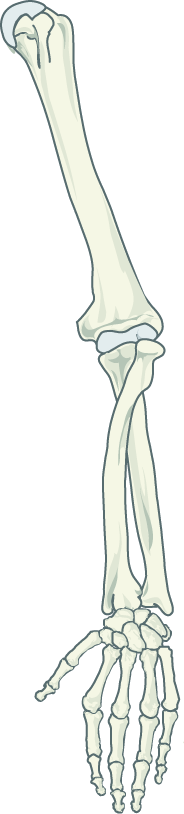 Rangka anggota gerak atas
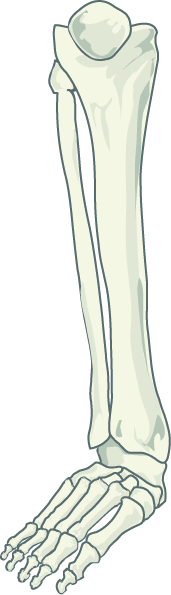 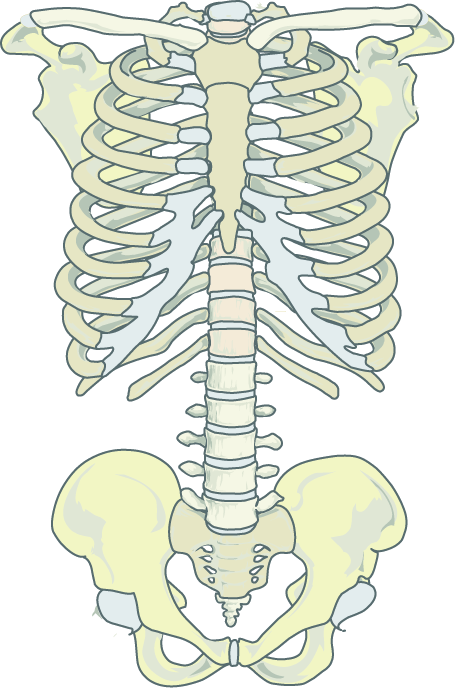 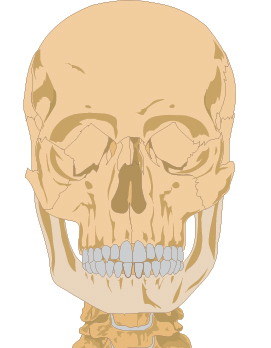 Rangka anggota gerak bawah
Rangka kepala (tengkorak)
Rangka badan
Sendi adalah tempat pertemuan beberapa buah tulang.Sendi dan otot membuat tulang-tulang dapat digerakkan.
Pada sistem gerak manusia, terdapat beberapa jenis sendi, yaitu:
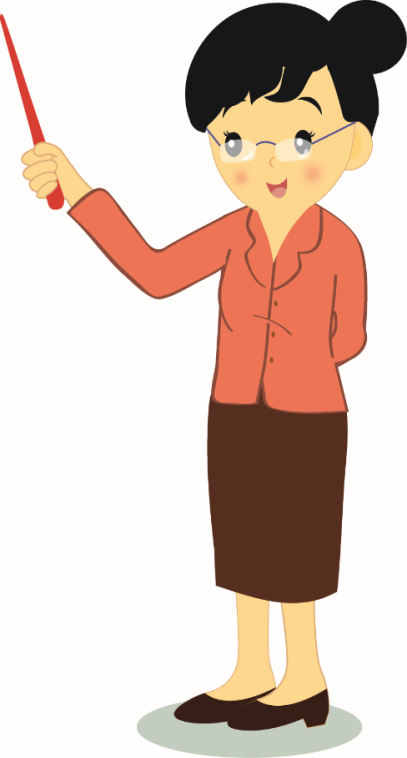 1.  Sendi putar, memiliki pergerakan memutar.
2.  Sendi peluru, dapat digerakkan ke segala arah.
3.  Sendi pelana, dapat digerakkan ke dua arah.
4.  Sendi engsel, dapat digerakkan ke satu arah.
5.  Sendi geser, digerakkan dengan cara digeser.
Jenis-jenis sendi pada sistem gerak manusia
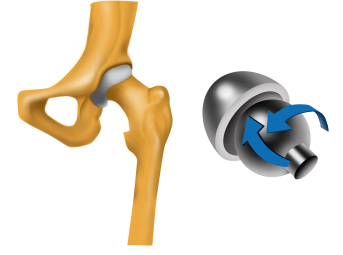 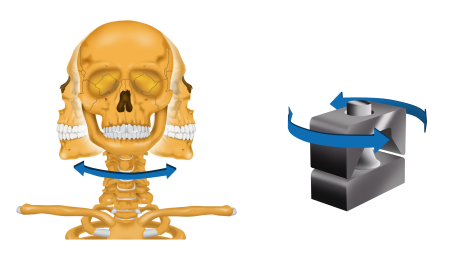 Sendi peluru, misalnya pada pertemuan tulang panggul dan tulang paha.
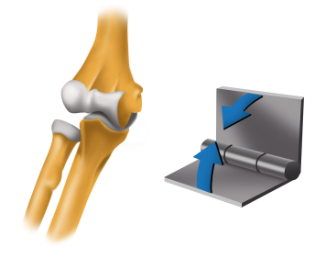 Sendi engsel, misalnya pada
siku dan lutut.
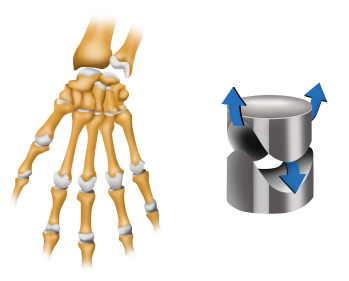 Sendi putar, misalnya pada pertemuan tulang leher dan tengkorak.
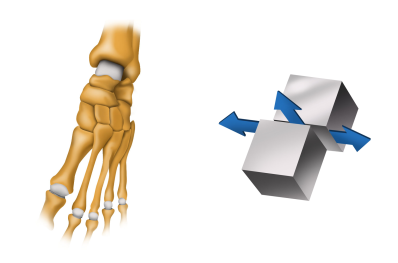 Sendi geser, misalnya di antara tulang-tulang pergelangan kaki.
Sendi pelana, misalnya pada pertemuan tulang telapak tangan dan tulang ibu jari.
Sumber: commons.wikimedia.org
Otot manusia terbagi menjadi 3 jenis, yaitu:
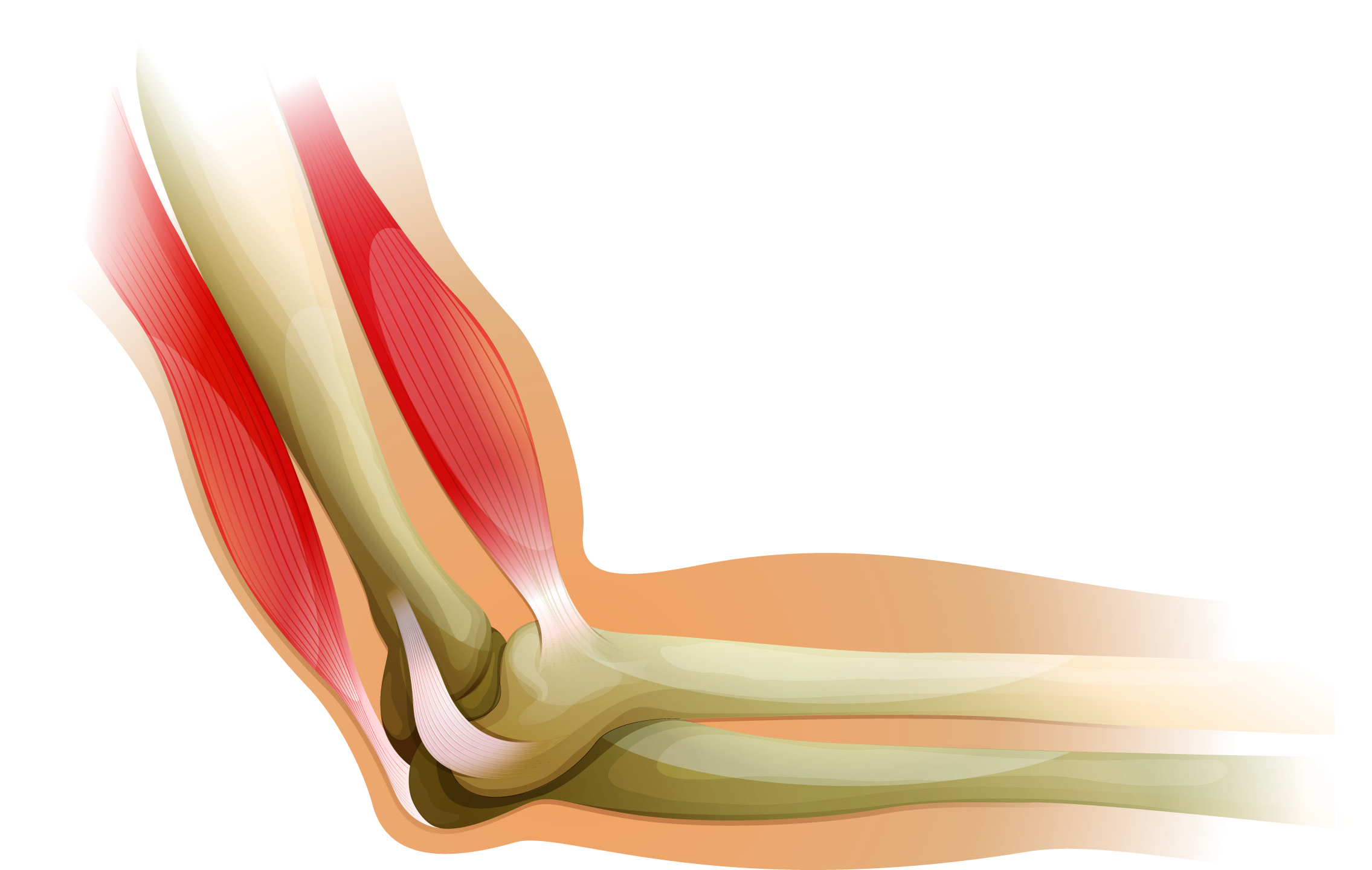 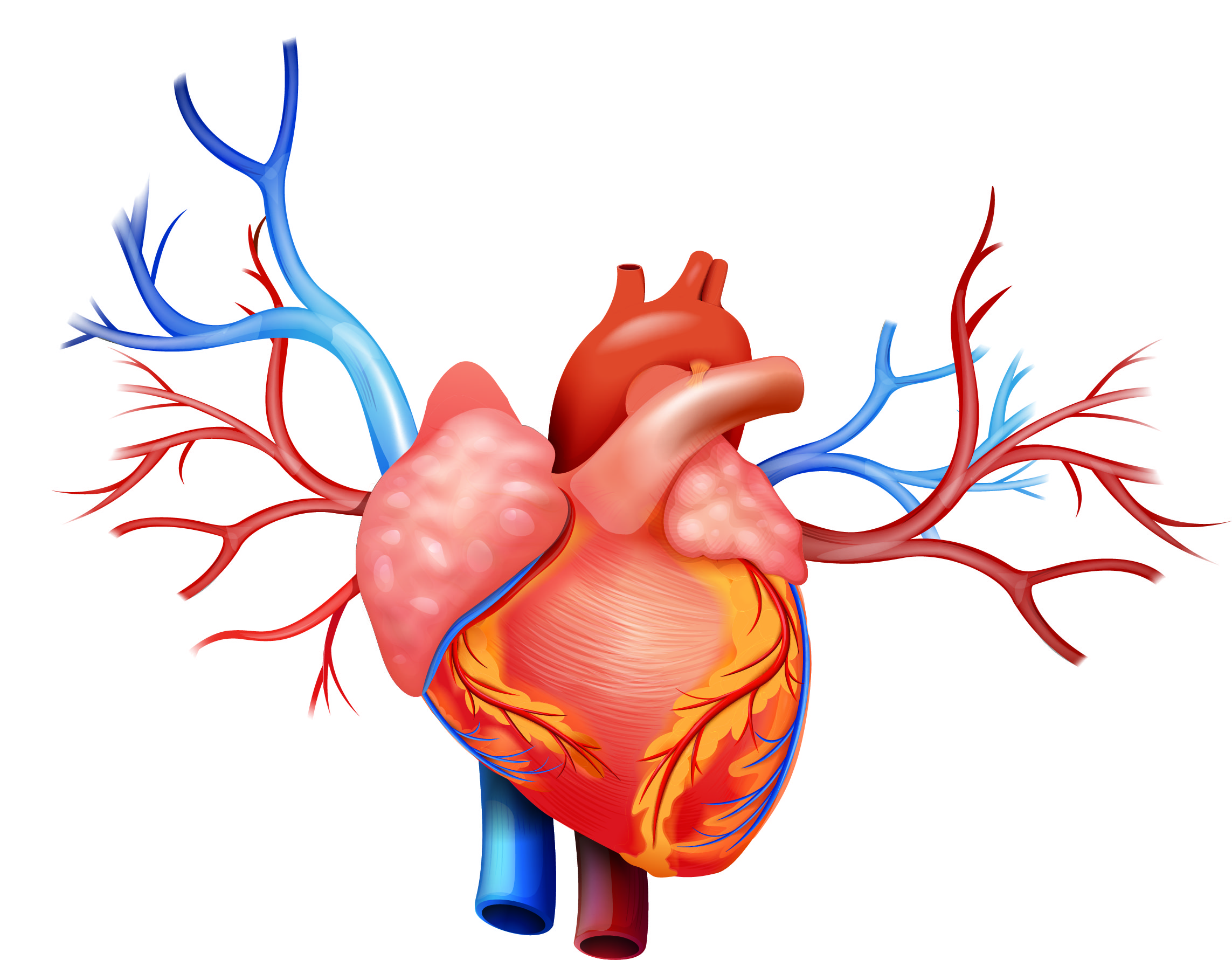 Otot polos, bekerja secara tidak sadar, contohnya pada saluran pencernaan.
Otot lurik, bekerja secara sadar, contohnya otot pada rangka.
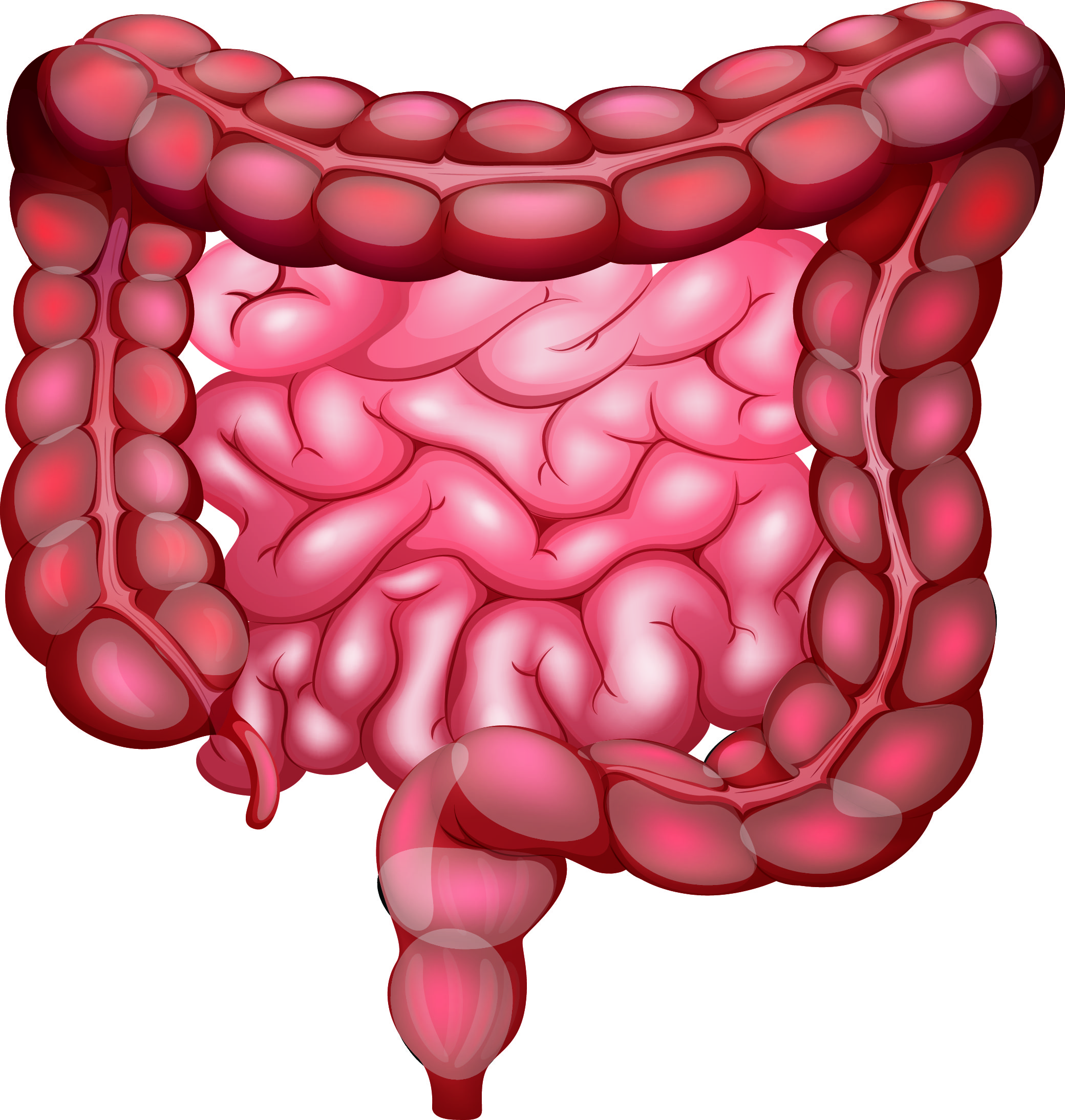 Otot jantung, bekerja secara tidak sadar, berfungsi menggerakkan jantung.
Sumber: shutterstock.com
Tulang dan otot yang saling bekerja sama menghasilkan berbagai gerakan.
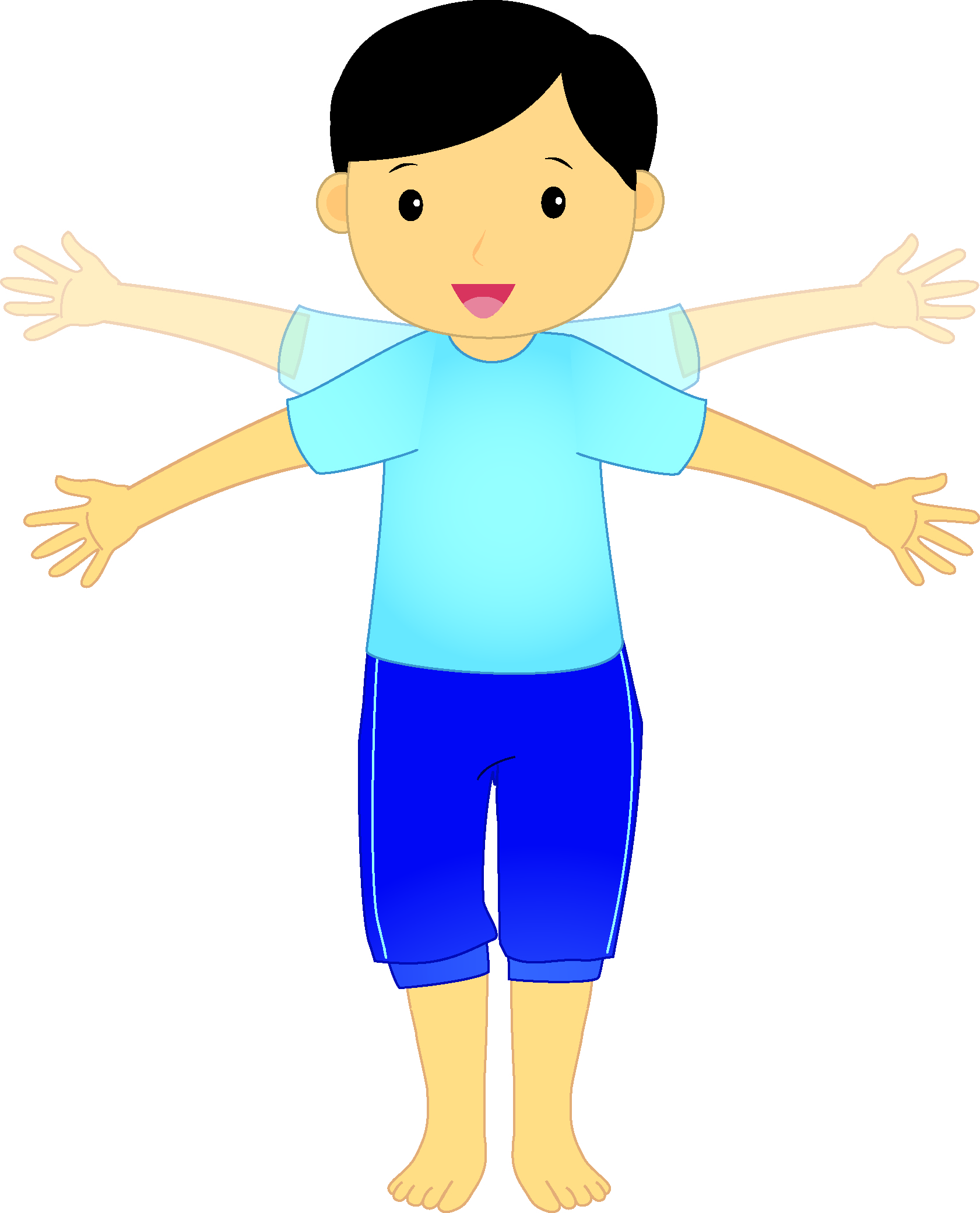 Gerakan menekuk dan meluruskan  lutut dan siku.
Gerakan menurunkan atau menekan ke bawah  rahang membuka.
Gerakan menaikkan  jalan di tempat.
Gerakan memutar  memutar lengan. 
Gerakan menjauhkan dan mendekatkan merentangkan tangan.
Gerak merentangkan tangan
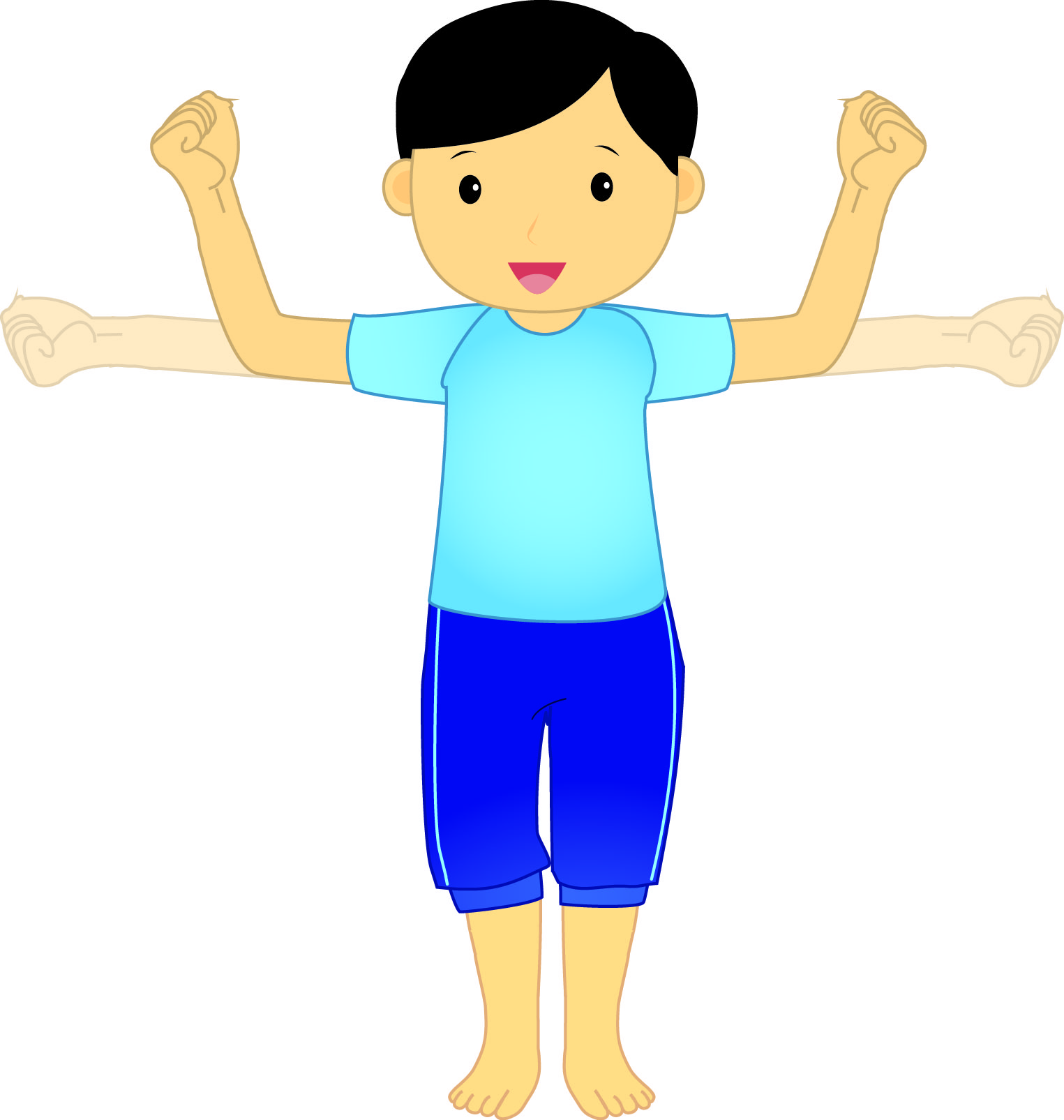 Gerak menekuk siku
Sumber: dokumentasi penerbit
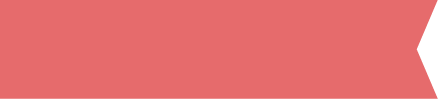 Materi Inti Subtema 3
KD 3.1
Tulang dan otot manusia dapat mengalami gangguan dan penyakit.
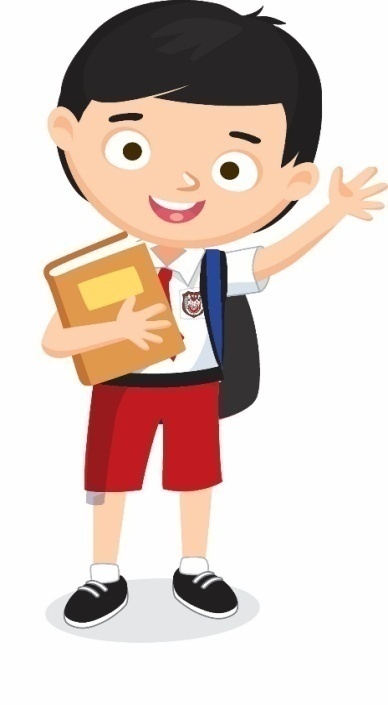 Gangguan dan penyakit yang dapat terjadi pada alat gerak manusia, yaitu:
Retak (fisura) dan patah tulang (fraktura) 
Rakitis 
Osteoporosis
Tetanus
Atrofi 
Hipertrofi
Kram otot
Osteoartritis 
Skoliosis, lordosis, dan kifosis
Skoliosis, lordosis, dan kifosis merupakan kelainan pada tulang belakang. Ketiganya dapat disebabkan oleh kebiasaan bersikap tubuh yang salah.
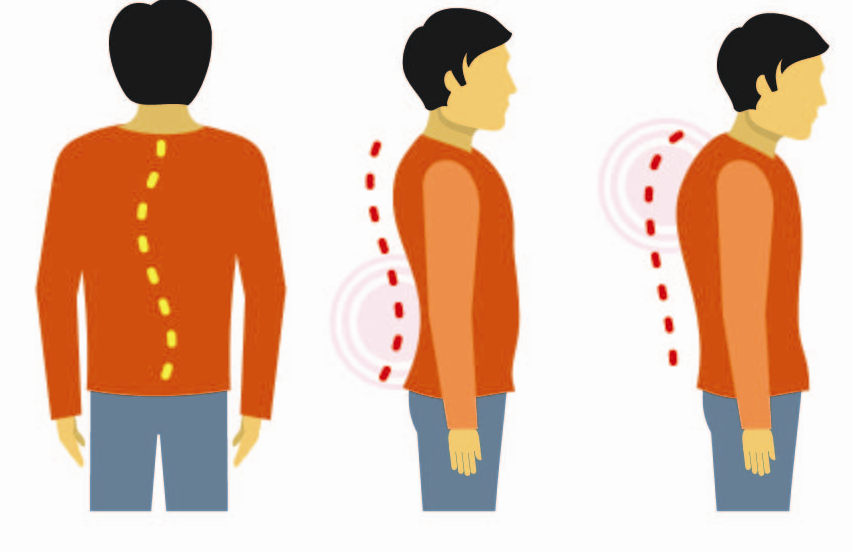 Kifosis  tulang punggung yang membengkok ke arah belakang.
Skoliosis  tulang punggung membengkok ke samping, seperti membentuk huruf S.
Sumber: shutterstock.com
Lordosis  tulang punggung membengkok ke arah depan.
Sumber: shutterstock.com
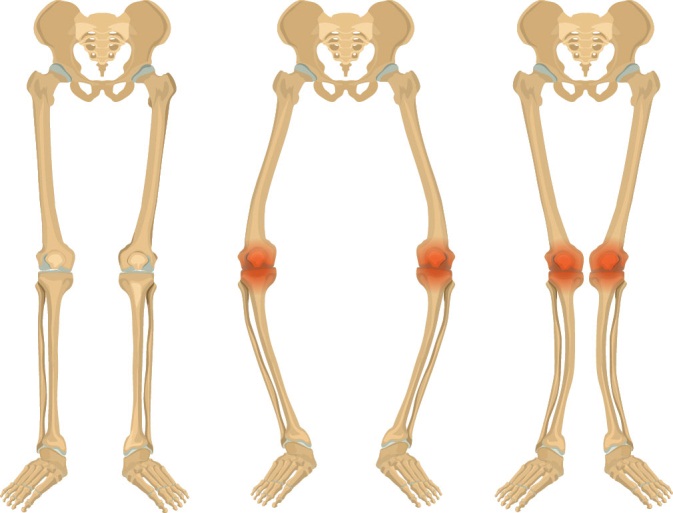 Atrofi otot, adalah mengecilnya otot akibat hilangnya kemampuan berkontraksi. Dapat disebabkan kurang bergerak, kurang gizi, atau infeksi virus penyebab polio.
Kaki bentuk O
Kaki bentuk X
Kaki normal
Otot atrofi
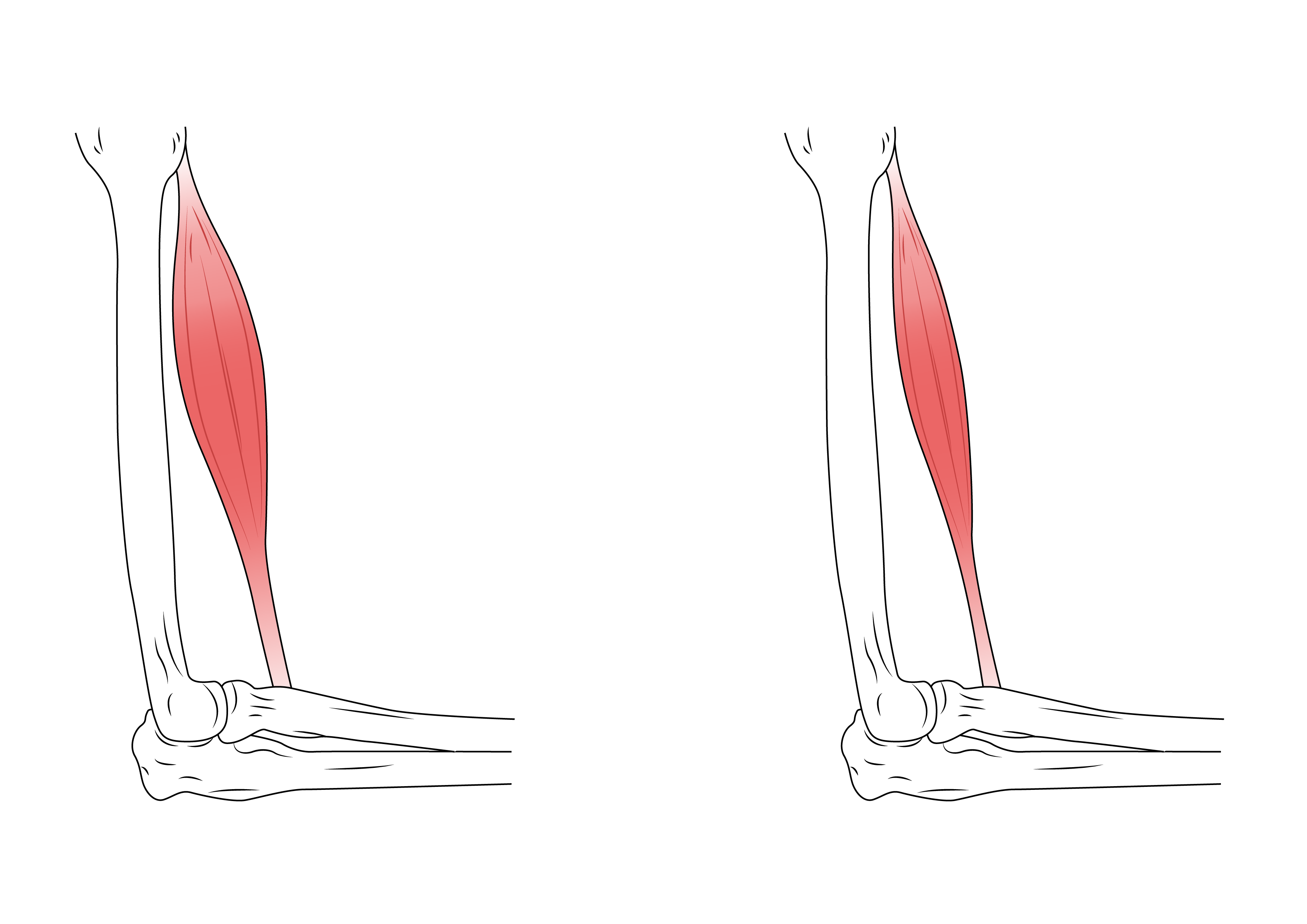 Otot normal
Rakitis, adalah pertumbuhan tulang kaki tidak normal, yang menyebabkan kaki membentuk huruf X atau O. Dapat disebabkan kekurangan vitamin D, kalsium, serta fosfor.
Sumber: dokumentasi penerbit
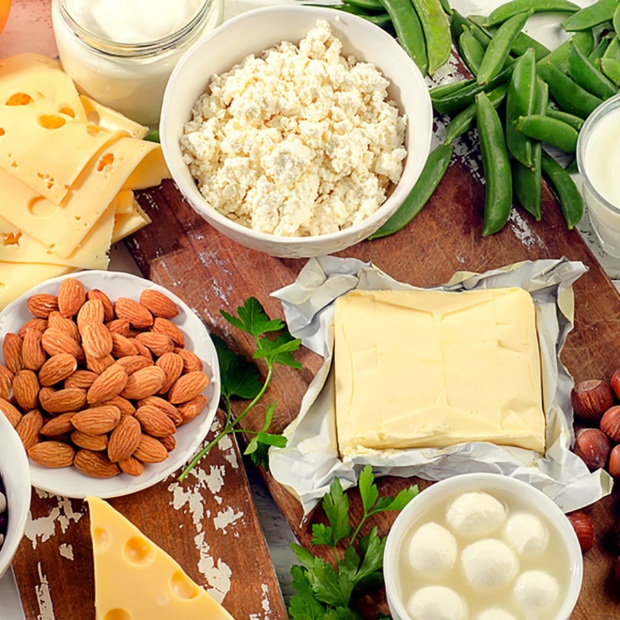 Cara memelihara kesehatan organ gerak
Duduk dan berdiri dengan posisi tubuh yang benar
Membawa beban dengan seimbang
Olahraga secara teratur
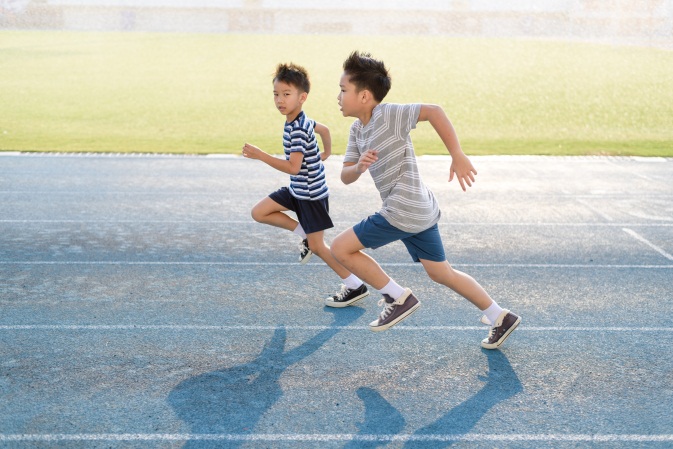 Makan makanan bergizi, terutama yang mengandung kalsium, fosfor dan vitamin D
Memberikan vaksin polio pada balita
Sumber: rd.com; shutterstock.com